مارموت قرمز )Hooded Pitohui)
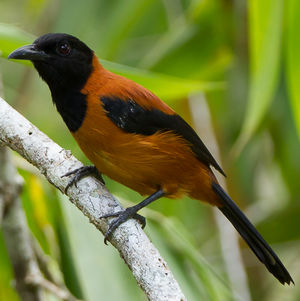 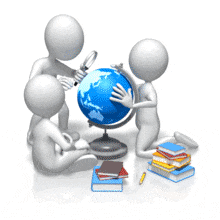 1- محل زندگیه مارموت قرمز
2- ظاحر مارموت قرمز
مارموت قرمز از نظر ظاهری به شکلی متوسط ​​و بدنی متناسب با اندازه‌ای حدود ۲۰ سانتیمتر است
3- زندگی و محیط زیسست مارموت قرمز
مارموت قرمز در جنگل‌ها و مناطق جنگلی با رویش گیاهی فراوان زندگی می‌کند. این پرنده معمولاً درلایه‌های افقی جنگل‌ها و بوم‌های گیاهی پیدا می‌شود.
4- سمی بودن
یکی از ویژگی‌های جالب درباره مارموت قرمز این است که دارای سم است. پوست این پرنده حاوی مواد سمی به نام "باتراکتوکسین" است. این ماده سمی در صورت تماس با پوست می‌تواند تحریک و سوزش را به وجود آورد.
این پرنده از طریق خوردن سوسکی سمی
سم خود را تعمین میکند.
5- علت سمی بودن
علت دقیق سمی بودن مارموت قرمز هنوز مشخص نیست، اما احتمالاً برای محافظت از خود در برابر جانوران دشمن و ایجاد ناخوشایندی در دستگاه تنفسی آنها است.
6- تغذیه
مارموت قرمز از حشرات کوچک، عناصر درختی مانند میوه‌ها و بذرها و همچنین غده‌های سمی برای تأمین تغذیه خود استفاده می‌کند.
مارموت قرمز بدنی بزرگ و نسبتاً قوی دارد و میتواند تا 65 سانتیمتر طول داشته باشد و وزنی تا 7 کیلوگرم داشته باشد. چشمان بزرگ و گوشهای کوچکی دارند و دمی کوتاه و پشمی با رنگ قرمز یا قهوه ای روی بدنشان وجود دارد.
مارموت قرمز معمولاً در زیر زمین زندگی میکند و در مناطق سردسیر معمولاً در زمستان در خواب زمستانی می‌روند. این خواب زمستانی برای حفظ انرژی است و در فصل بهار دوباره بیدار میشوند.
از جمله ویژگی‌های جالب مارموت قرمز می‌توان به قدرت شنیداری و بینایی بالا و مهارت در صعود کوهستان ها اشاره کرد.
مارموت قرمز را نمیشود بخاطر شرایط زیست محیطی و قانونی نگهداری کرد.
امیدوارم این مطالب برایتان مفید باشد